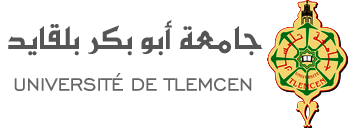 Département d’Informatique
Master 1 Réseaux et Systèmes Distribués  (RSD)
Administration des systèmes serveurs
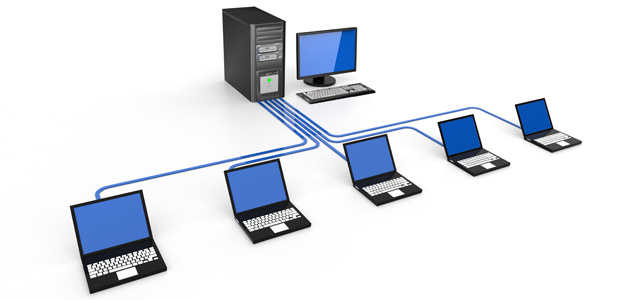 Mme Asma SARI née AMRAOUI
amraoui.asma@gmail.com
Administrateur systèmeMissions
Gérer les comptes utilisateurs
Gérer les droits d'accès aux serveurs
Mettre en production les serveurs
Gérer la maintenance de l'infrastructure des serveurs
Gérer l'infrastructure d'annuaire de l'entreprise
Procéder aux opérations préventives et de maintenance
Identifier et résoudre les problèmes liés à l'infrastructure système
Supporter l'équipe de techniciens d'exploitation dans la résolution de leurs problèmes
Participer à la mise en place des procédures d'administration
Participer à la veille technologique
Administrateur systèmeCompétences requises
Connaissance approfondie du système d’information
Connaissance approfondie des systèmes de gestion de bases de données employés, les langages de requête et les outils de programmation nécessaires
Notions de base sur les technologies des systèmes d’exploitation et des réseaux
Maîtriser les procédures d'exploitation et les standards d'échanges de données
Tester et comparer les caractéristiques de différents systèmes de gestion de bases de données
Administrateur système
La plupart des administrateurs sont  autodidactes 

 Il existe des certifications dans le domaine:
Microsoft Certified Systems Administrator
Linux Professional Institute
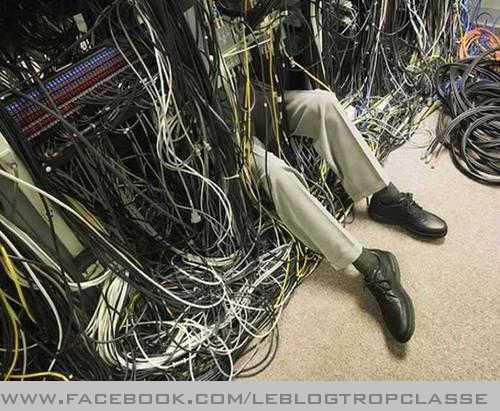 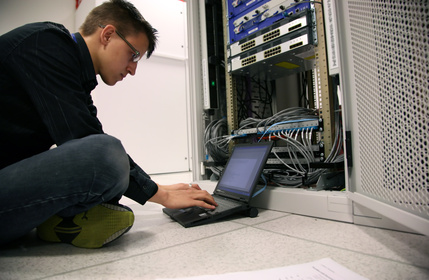 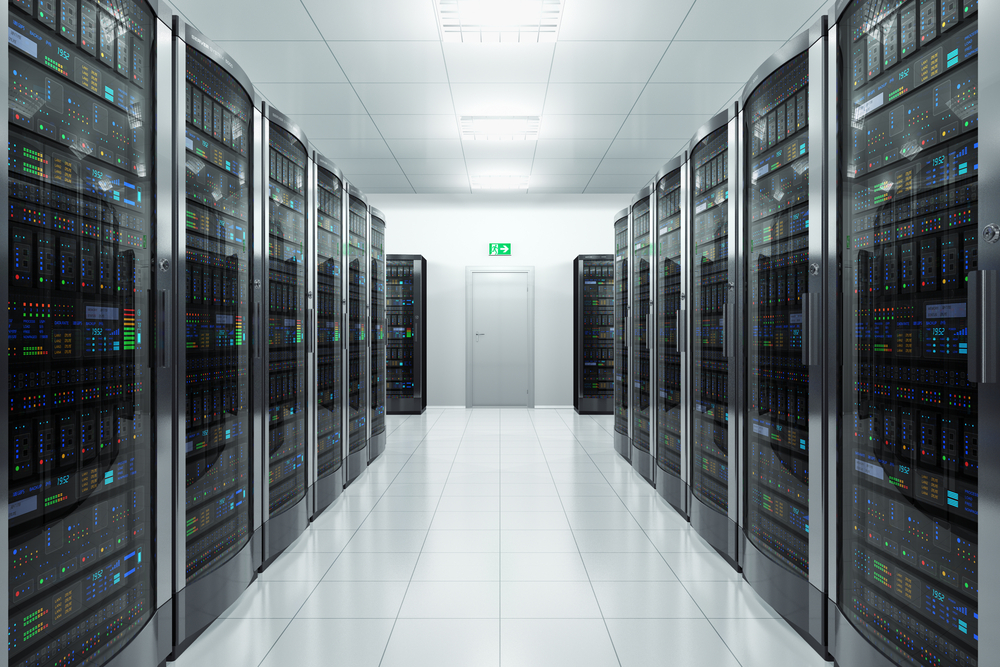 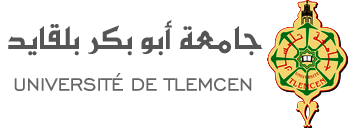 Département d’Informatique
Master 1 Réseaux et Systèmes Distribués  (RSD)
Administration des systèmes serveurs
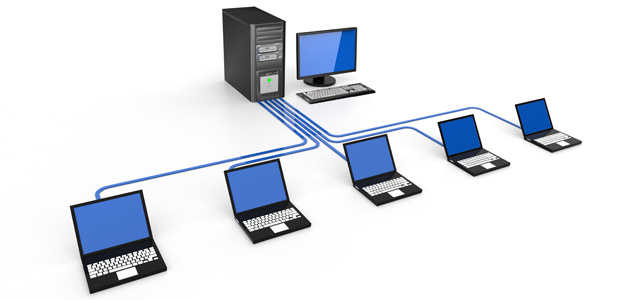 Mme Asma SARI née AMRAOUI
amraoui.asma@gmail.com